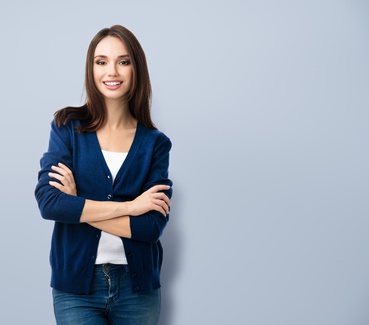 CONTATTI
PROFILO
Lorem ipsum dolor sit amet, consectetur adipiscing elit. Morbi tristique sapien nec nulla rutrum imperdiet. Nullam faucibus augue id velit luctus maximus. Interdum et malesuada fames ac ante ipsum primis in faucibus.
TELEFONO: 000 111 333
CELLULARE: 000 222 444
EMAIL: name@mail.com
INDIRIZZO: 12 Street Name Roma
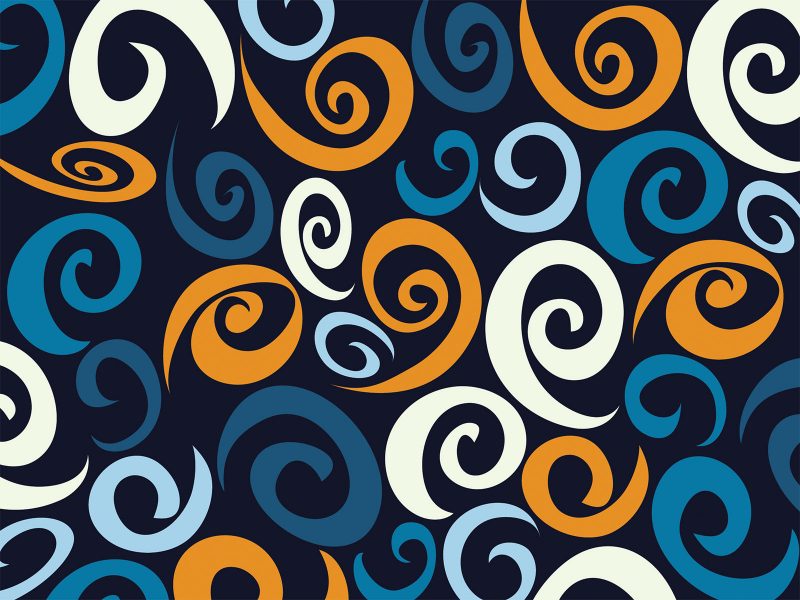 Virginie CHAMULEAU / Titolo della posizione
ESPERIENZA
PERSONALITÀ
2011 – 2012 | Posizione
Lorem ipsum dolor sit amet, consectetur adipiscing elit. Morbi tristique sapien nec nulla rutrum imperdiet. Nullam faucibus augue id velit luctus maximus. Interdum et malesuada fames ac ante ipsum primis in faucibus. Etiam bibendum, ante nec luctus posuere.

2011 – 2012 | Posizione
Lorem ipsum dolor sit amet, consectetur adipiscing elit. Morbi tristique sapien nec nulla rutrum imperdiet. Nullam faucibus augue id velit luctus maximus. Interdum et malesuada fames ac ante ipsum primis in faucibus. Etiam bibendum, ante nec luctus posuere.

2011 – 2012 | Posizione
Lorem ipsum dolor sit amet, consectetur adipiscing elit. Morbi tristique sapien nec nulla rutrum imperdiet. Nullam faucibus augue id velit luctus maximus. Interdum et malesuada fames ac ante ipsum primis in faucibus. Etiam bibendum, ante nec luctus posuere.

2011 – 2012 | Posizione
Lorem ipsum dolor sit amet, consectetur adipiscing elit. Morbi tristique sapien nec nulla rutrum imperdiet. Nullam faucibus augue id velit luctus maximus. Interdum et malesuada fames ac ante ipsum primis in faucibus. Etiam bibendum, ante nec luctus posuere.
Creativo
Comunicazione
Serio
LINGUE
Inglese
Francese
Tedesco
COMPETENZE
Windows / MacOS
Leadership
FORMAZIONE
2012 – LAUREA – UNIVERSITÀ
Lorem ipsum dolor sit amet, consectetur adipiscing elit. Morbi tristique sapien nec nulla rutrum imperdiet. 

2012 – LAUREA – UNIVERSITÀ
Lorem ipsum dolor sit amet, consectetur adipiscing elit. Morbi tristique sapien nec nulla rutrum imperdiet.
Creatività
Excel
Photoshop CS